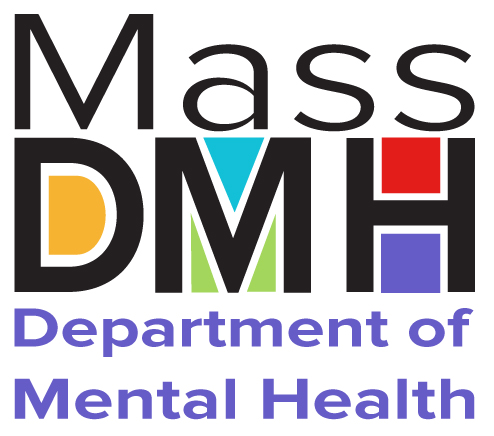 ACCS Provider Webinar SeriesSession #5: DMH Provider Portal, Part 2
June 20, 2018
Agenda
Introductions	
ACCS IT Responsibilities
ACCS Referral Process
DMH Provider Portal Training and Materials
Accessing the Provider Portal and Uploading a File
Validation Process
Reports 
Questions
Next Steps
2
ACCS Provider Webinar, Session #5
6/20/2018
Introductions
Beth Lucas
	Assistant Commissioner for Mental Health Services

Mary Merrill
	DMH Data Warehouse Lead 

Tony Longo
	Director of Shared Application Teams and Services

Ursula Macmillan
	EHS Business Analysis Team Lead
3
ACCS Provider Webinar, Session #5
6/20/2018
ACCS IT Responsibilities
One Time Responsibilities
Establish a Dedicated Mailbox
Receive automated data transmissions from DMH
Return Dedicated Mailbox Address to DMH
All ACCS providers have completed this step

Ongoing Responsibilities
Access the Internet to use Secure Mail and DMH Provider Portal
Process and Transmit XML files
4
ACCS Provider Webinar, Session #5
6/20/2018
Virtual Gateway
ACCS Providers will use the Virtual Gateway’s secure website to upload ACCS data in XML format.

All ACCS Providers have submitted a User Request Form to DMH.

After July 1st, additional users may be added by completing the DMH Provider Portal User Request Form
https://www.mass.gov/service-details/user-request-forms
Forms are emailed to: VirtualGatewayHelpDeskFaxes@massmail.state.ma.us
5
ACCS Provider Webinar, Session #5
6/20/2018
ACCS Referral Process
DMH refers the client to the provider by emailing the referral form to the provider via secure mail.
DMH Warehouse sends the Client Data Summary Notification to the providers dedicated mailbox via secure mail.
ACCS provider submits the date of the first face to face encounter to DMH.
The submission of the face to face date triggers the enrollment in an ACCS service.
At the time of enrollment, DMH Warehouse sends the Client Action Notification to the providers dedicated mailbox via secure mail.  
The client’s record is available in EIM for Service Delivery Reporting (SDR).
6
ACCS Provider Webinar, Session #5
6/20/2018
DMH Provider Portal User Training
User Training scheduled for:  Monday, June 25th, 1-2:30 pm 

Documents
IT/Data Exchange Requirements, Version 1.0
Appendix A:  Definitions, Acronyms and Abbreviations
Appendix B:  ACCS Provider Mnemonics
Appendix C:  ACCS RFR
Appendix D:  ACCS Event Reporting
Appendix E:  ACCS Facilities
Appendix F:  Notifications/Reports Distributed to ACCS Providers (Sample)
Appendix G: XSD Template/Schema
Appendix H:  Provider Events.xls
Appendix I:  Round 1 – Validation Error Messages
Appendix J:  ACCS Phase 1 – Data Elements
7
ACCS Provider Webinar, Session #5
6/20/2018
Data Reporting Requirements
Address and housing type changes (non-supervised settings)
Address (Street, City, State, Zip, Phone)
Date of Address Change
Housing Type (Provider Based Independent Setting, Independent Setting, Homeless) 
Phone Number
Events
Type of Event (Incarceration, Medical or Psychiatric Hospitalization, Skilled Nursing Facility)
Start and End Dates
Facility Name
Critical Time Interventions
Date of First Face to Face Encounter (after referral)
Date of Care Transition Encounter (after return to community following an event)
8
ACCS Provider Webinar, Session #5
6/20/2018
Accessing the DMH Provider Portal
9
ACCS Provider Webinar, Session #5
6/20/2018
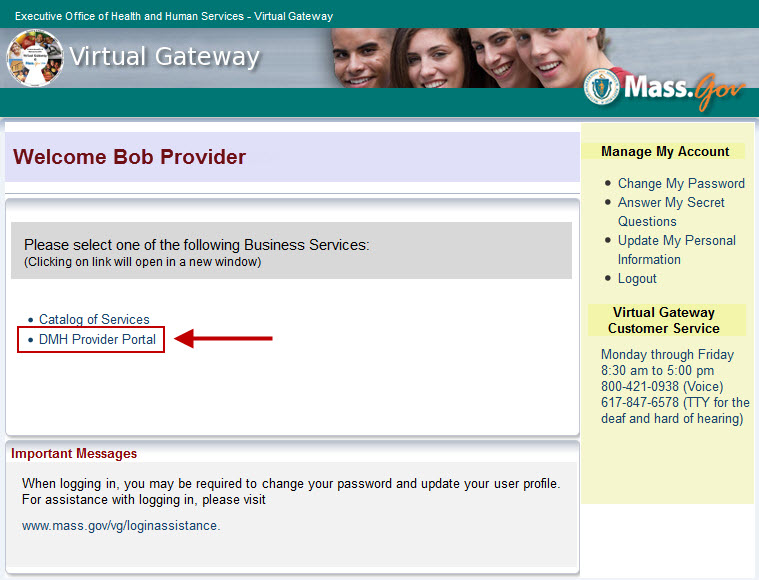 10
ACCS Provider Webinar, Session #5
6/20/2018
Uploading a File
11
ACCS Provider Webinar, Session #5
6/20/2018
Round 1 Validation
Virus: Scans file to be uploaded for possible virus.
File Name Convention: The file name follows the allowed file name convention:
Example of Acceptable File Name: PRO_20180529_Events1.xml
Example of Unacceptable File Name: PRO 20180601_Events1.xml
File Duplicate Name: No other previously uploaded file has the same name for a given day.
Required fields: All required fields, by row, are completed.
Format: All fields are in acceptable format.
.XML Extension: File must contain .XML extension.
12
ACCS Provider Webinar, Session #5
6/20/2018
Round 1 Validation Success
Success validation message appears on Provider Portal screen when XML file meets all critera.
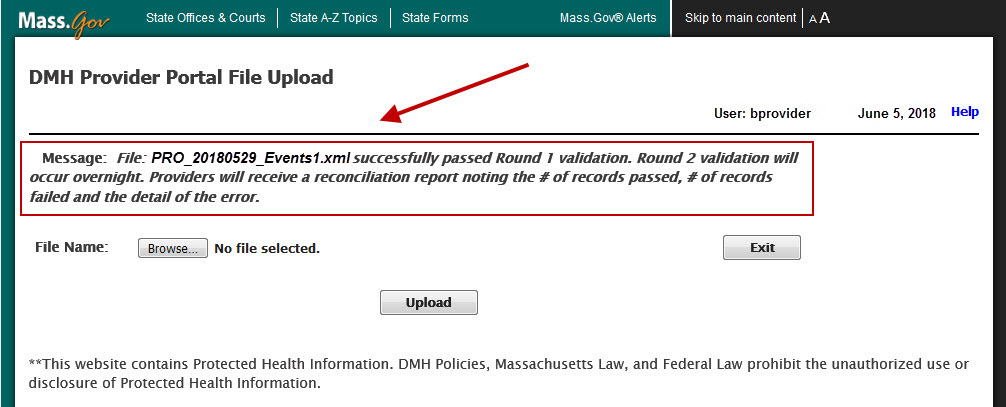 13
ACCS Provider Webinar, Session #5
6/20/2018
Round 1 Validation Success, continued
Confirmation email sent to Dedicated Mailbox

From:DONOTREPLY_DMHACCS@STATE.MA.US [mailto:DONOTREPLY_DMHACCS@STATE.MA.US] Sent: Day of Week, Month Date, YYYY00:00 AM/PMTo: Provider Dedicated MailboxSubject: Secure: Success Round 1 – UserID - FileName
	Filename: PRO_20180529_Events1.xml_datesx1.xml uploaded at: 	5/29/2018 3:03:46 PM. 
	Number of records uploaded:  3.  
	File: PRO_20180529_Events1.xml successfully passed Round 1 validation. Round 2 validation will occur overnight. Providers will receive a reconciliation report noting the # of records passed, # of records failed and the detail of the error.
14
ACCS Provider Webinar, Session #5
6/20/2018
Round 1 Validation:  Errors
Error validation message appears on Provider Portal screen when XML file fails to meet the criteria.
Provider reviews errors, makes corrections and resubmits file for processing
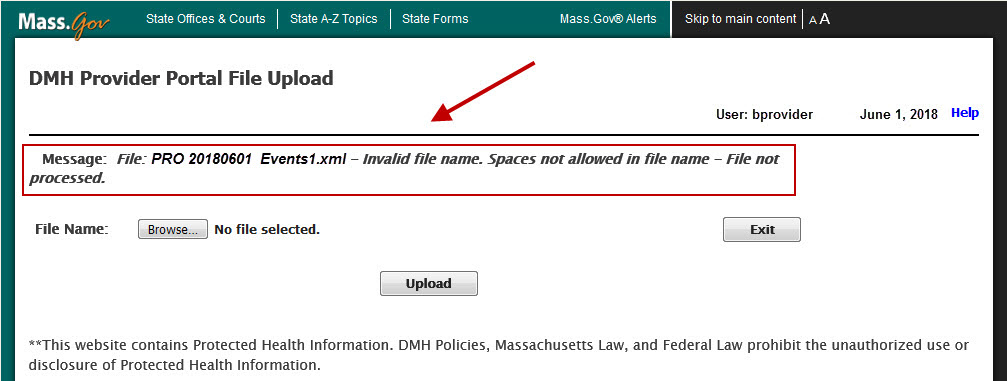 15
ACCS Provider Webinar, Session #5
6/20/2018
Sample Rejection Email Template
From:DONOTREPLY_DMHACCS@STATE.MA.US [mailto:DONOTREPLY_DMHACCS@STATE.MA.US] Sent:Day of Week, Month Date, YYYY00:00 AM/PMTo: Provider Dedicated MailboxSubject: Secure: Error Round 1 – UserID - leName
Filename: PRO_20180601_Event1.xml uploaded at: 06/01/2018 9:51:40 AM 
Filename: PRO_20180601_Event1.xml rejected with errors
16
ACCS Provider Webinar, Session #5
6/20/2018
Round 2 Validation
The record level validation process will be executed each night. 
For every file processed the provider will receive an ACCS Reconciliation Report 
(see Appendix F for sample – ACCS Reconciliation Report).  
Provider reviews the report and correct any errors reported.
Only resubmit those records in error.
17
ACCS Provider Webinar, Session #5
6/20/2018
Notifications/Reports
18
ACCS Provider Webinar, Session #5
6/20/2018
Transition to ACCS
Initial Reports and Address Changes
As DMH enrolls clients into each program the DMH Warehouse will send an excel file to the ACCS provider with the census, including program/contract, account number and address.    
ACCS provider reviews and updates addresses, submitting changes to DMH via xml file reporting. 
DMH will begin distribution of the Client Data Summary and Client Action Reports with pre-enrollments/enrollments as of 7/2/18.
Face to Face Encounters 
Face to Face dates for enrollments with a start date of 7/1/18 will be generated by DMH.  
ACCS Providers report Face to Face dates for pre-enrollments as of 7/2/18 and forward.
Open Events at Time of Transition
For clients with an open event on 7/1/18, ACCS provider submits a new event with a start date of 7/1/18.
19
ACCS Provider Webinar, Session #5
6/20/2018
Contact Information
Questions regarding the DMH Provider Portal and Data Processing:

Virtual Gateway Customer Service
Monday through Friday 8:30 am to 5:00 pm800-421-0938 (Voice)617-847-6578 (TTY)

The Virtual Gateway Customer Service will create a ticket and assign to Tier 2 DMH.Provider Portal Group.
20
ACCS Provider Webinar, Session #5
6/20/2018
Next Steps
Tentative schedule of ACCS Provider Webinar Events:
6/27:  ACCS Referral Process
7/4:    Holiday
7/11:  TBD


User Training scheduled for:  Monday, June 25th, 1-2:30 pm 
All ACCS provider staff that were included in the User Request Form will be send at email invitation from Mary Merrill.
21
ACCS Provider Webinar, Session #5
6/20/2018